FINANCIAL
REPORTING TOOLS
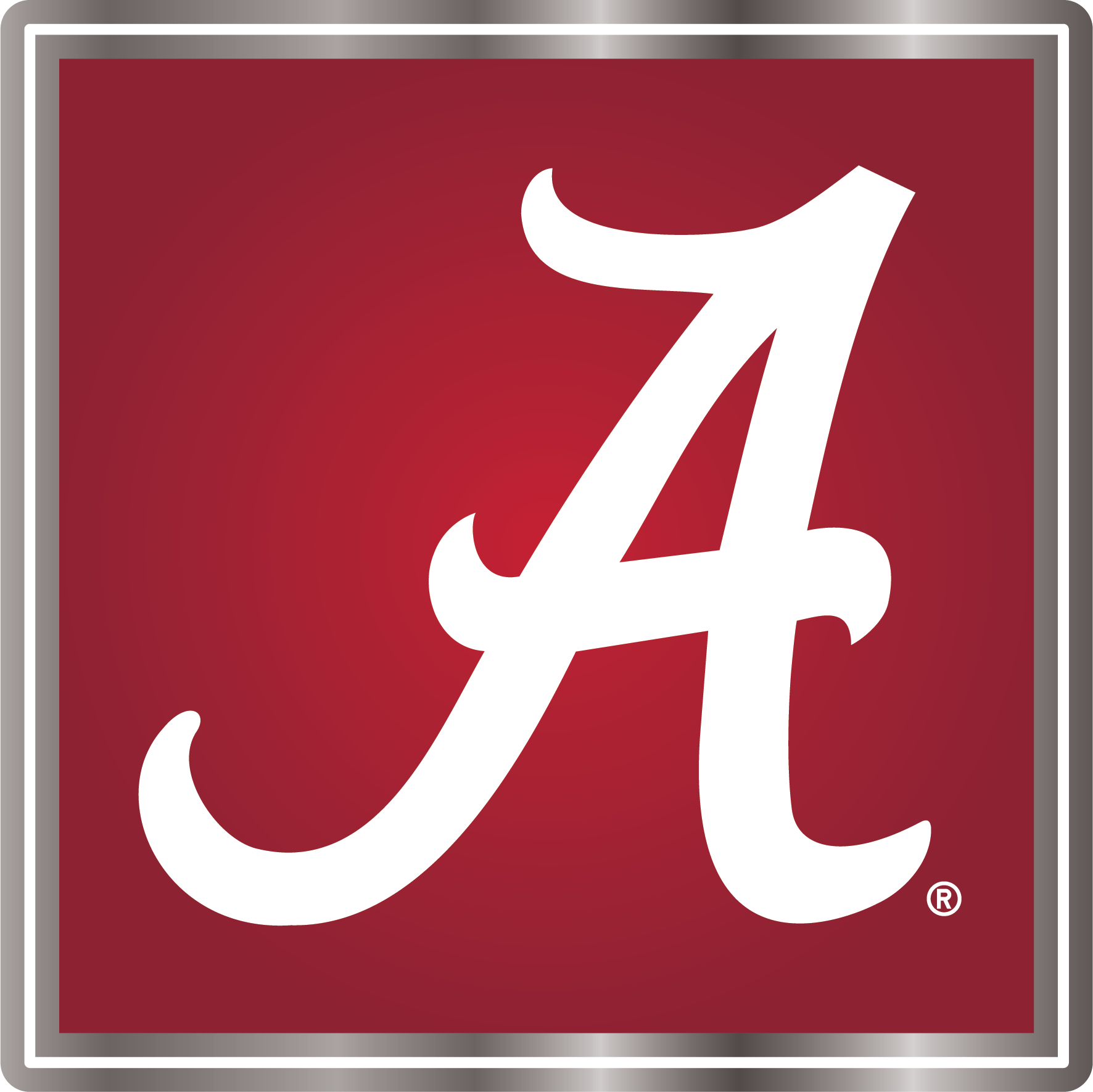 Introduction
Finance Technology & Data Integrity
Meredith Boteler, Director
Cara Greene, Finance Systems Analyst

What we do:
Steward financial data
Write/schedule reports & queries
Mediate between functional & technical users of UA’s financial systems
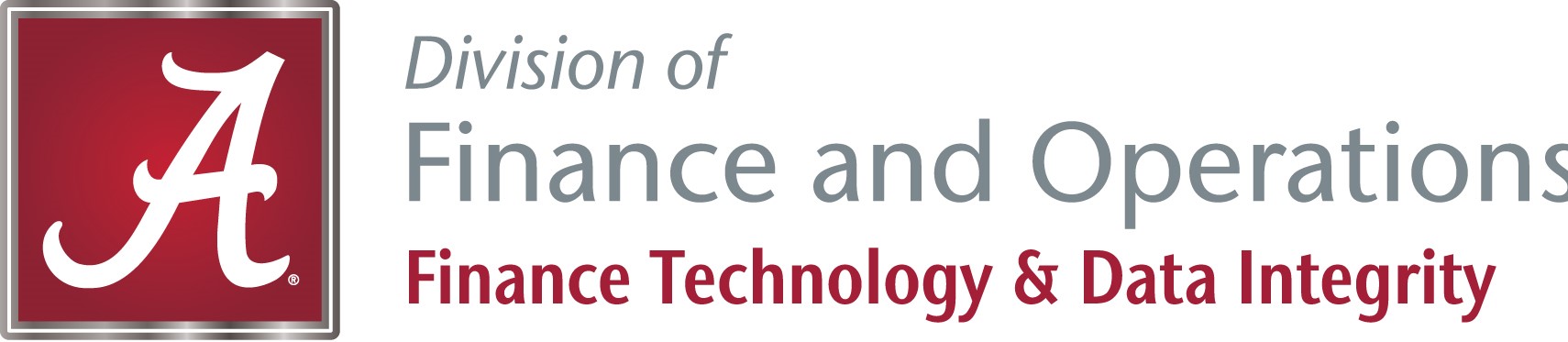 Reporting Tools
E-print
Crystal Reports
Axiom
Argos
TOAD/SQL Scripts
Concur
Banner Self Service 9 – My Finance Query
E-print
Banner delivered reports
Most Finance reports run on month-end basis (not real-time) – see https://financialaccounting.ua.edu/month-end/ for monthly closing calendar
Access from mybama.ua.edu Employee Tab
Commonly-Used E-print reports
FGRBDSC – Budget Status Report
F_CR_BUD_SUM – Budget Summary
FGRODTA – Organizational Detail Activity
FGRODTA_YTD – Organization Detail Activity YTD
F_CHG_FB_REP – Changes in Fund Balance
F_CR_FB_REP – Fund Balance Report
F_CR_OPER_DEFICITS – Operating Deficits by Category
Crystal Reports
Can be customized from scratch
More formatting options
Scheduling capabilities
Can access Banner tables and other databases
Option for end-user to run reports.
Real-time data
Axiom Reports
Dashboarding tool and Excel-based reports
Can be customized from scratch
Can be run by end-user.
Data is loaded nightly/1-day lag (not completely real time)
Most GL data is imported and very limited HR data, no student account data. GL data only goes back to FY16
See https://financialaccounting.ua.edu/axiom/ for more information/demo videos.
Axiom Reports – Commonly-Used
Web-Client:
Operational Dashboard
Transaction Detail Review

Excel-Client:
Statement of Changes in Fund Balance
Sources and Uses with Fund Type Detail with Drill
Multi-Year Actuals with Budget
Comparative fund Balance
Comparative Revenues, Expenses and Transfers
Comparative Revenues, Expenses and Transfers by Month
Argos
Real-time data
Can be scheduled
Can be connected to any Banner table and other databases
Can be run by end-user.
Access from myBama Employee Tab
Has dashboarding capabilities
TOAD/SQL Reports
Real-time data
Can be scheduled
Can be connected to any Banner table and other databases
.cvs/.xls files – no formatting. Best for list reports
Cannot be run by end-user.
Concur Reporting
Maintained by Procurement
Concur Data Only
Monthly scheduled report
Reach out to Mary Katherine Weaver (Accounts Payable) for more information.
Banner Self-Service 9 – My Finance Query
Real-Time data
Allows you to save queries
Allows you to view data as of the end of a period.
See training videos
	 https://financialaccounting.ua.edu/bannervideos/
Other Reports
Questions to consider when addressing reporting needs
What questions am I repeatedly trying to answer for myself or others?
Who is asking the questions? What is their professional background? How much information do they really need/want?
How often do I need the report?
What will I do with the information once I get it?
What file format do I need?
Does my data need to be real-time?
Can I receive the report on a regular schedule or do I need the ability to run ad-hoc?